使人安息的轭   
（马太11：28-30）
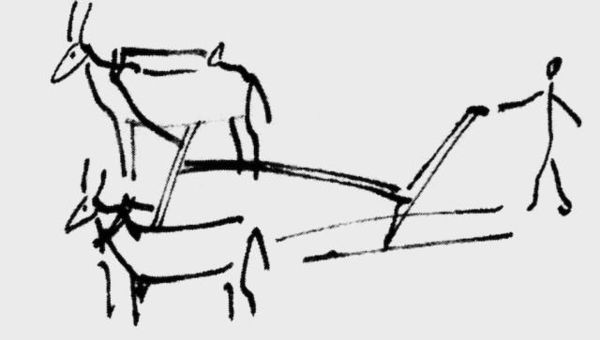 我们拥有什么？
1.	“毫无安息”的生命

  2.	“无法挣脱”的重轭
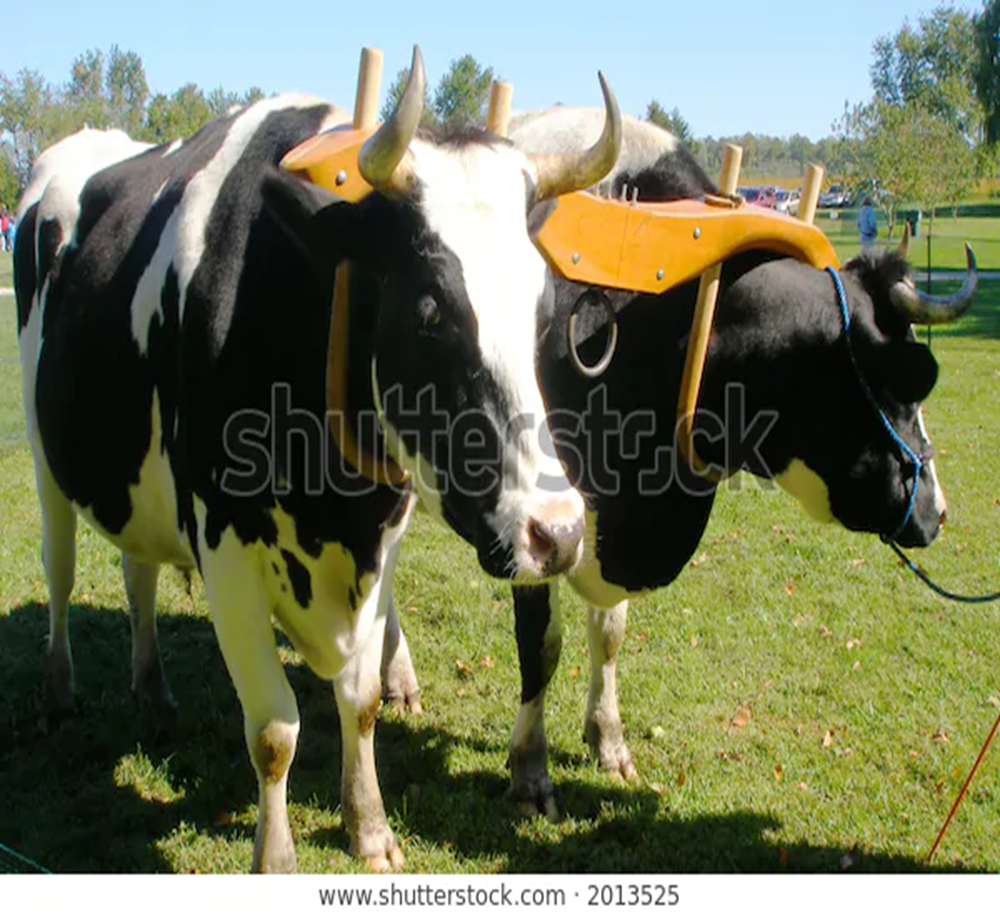 耶稣说给我们什么？
1.	耶稣说：“到我这里来”

 2.	耶稣说：“当负我的轭”

 3.	耶稣说：“学我的样式”
耶利米书 6：16 
耶和华如此说：“你们当站在路上察看，访问古道，哪是善道，便行在其间，这样你们心里必得安息。


耶稣：“到我这里来，我就使你们得安息。